HomeFlow
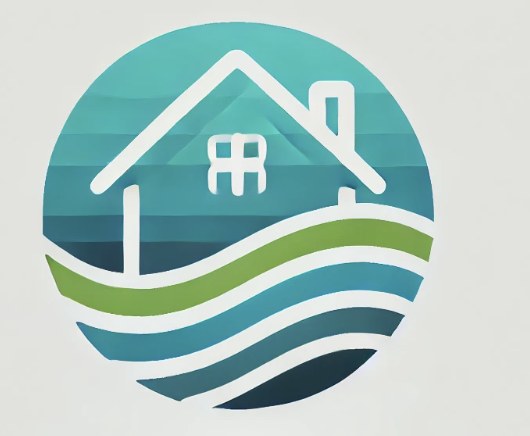 Optimising Patient Discharge Pathways
Moorfields Hackday. Sunday 17th November
‹#›
Bed days are expensive
£1.7 billion
Annual cost of Delayed Discharges estimated
*NHS England Statistics Oct 24, King’s Fund Analysis 22-23
‹#›
[Speaker Notes: Animate this slide - click through
55-70% of Medically fit patients were not discharged day on day 
Estimated Cost of Delayed discharge >£400 per night]
Significant delays exist within hospital discharge
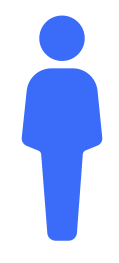 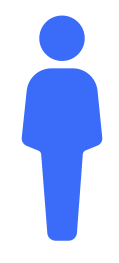 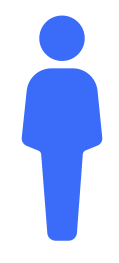 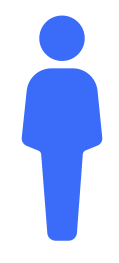 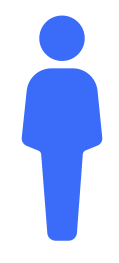 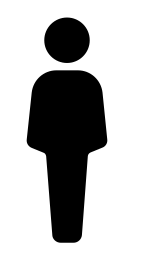 1 in 6 patient in Hospital Beds are medically fit for discharge
*NHS England Statistics Oct 24, King’s Fund Analysis 22-23
‹#›
[Speaker Notes: 55-70% of Medically fit patients were not discharged day on day 
Estimated Cost of Delayed discharge >£400 per night 
12340/22659 per day in not meeting criteria to reside]
95% of Patients discharged back home
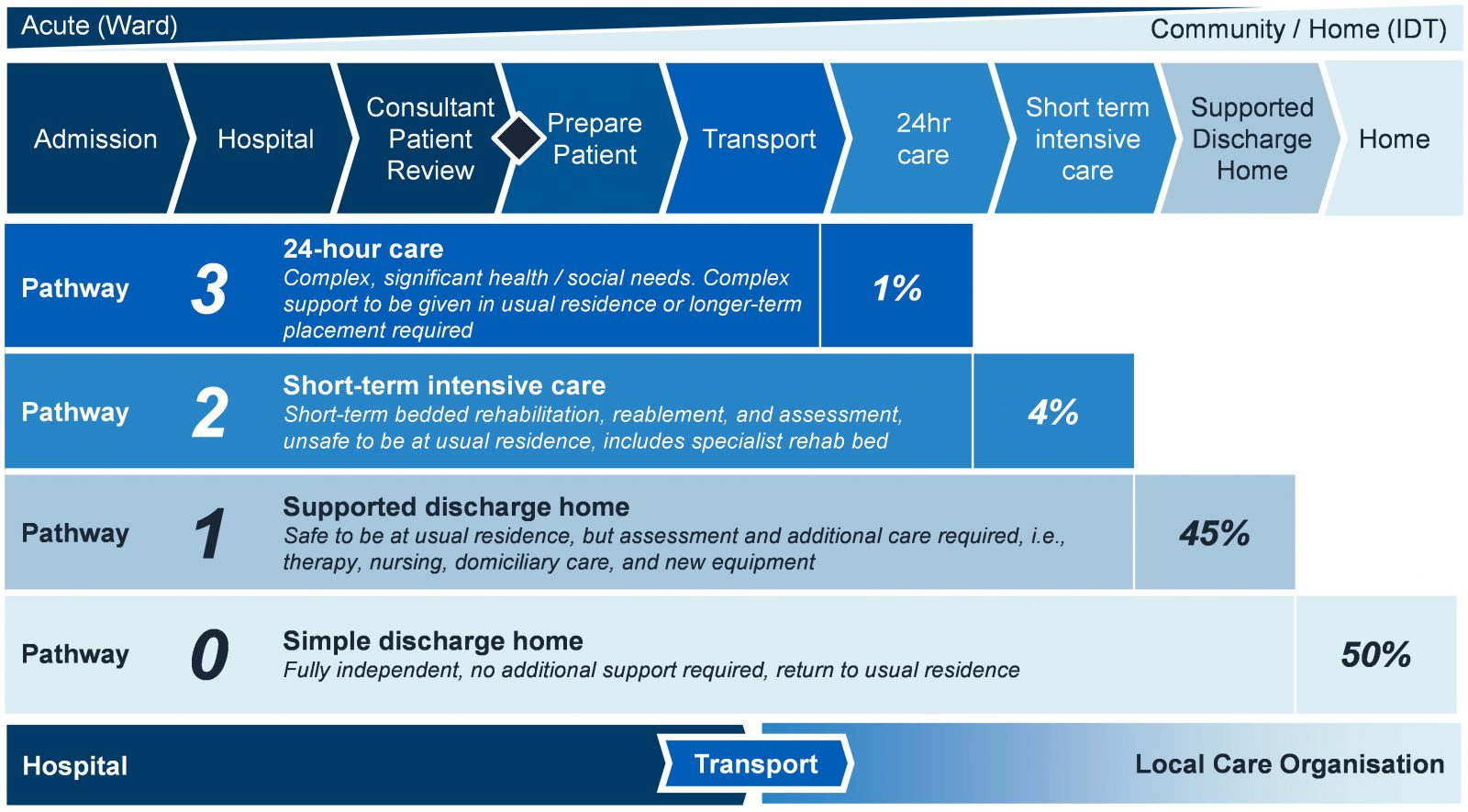 }
*NHS England Statistics Oct 24
‹#›
[Speaker Notes: Pathway 0 (86%): Discharged home with no additional care needs.
Pathway 1 (9%): Discharged home with new or additional care needs.
Pathway 2 (3%): Discharged to a community bed for short-term recovery support.
Pathway 3 (2%): Discharged to a new residential or nursing home setting for long-term care.
**NHS England Statistics Oct 24,]
Why are there delays in discharge?
Wellbeing Concerns (5%)
Hospital Processes (19%)
Care Transfer Delays 
(13%)
Interface Processes (30%)
Capacity (33%)
‹#›
*NHS England Statistics Oct 24
[Speaker Notes: 1.  Hospital Processes: Awaiting reviews, referrals, transport, discharge documentation, infection control clearance, or final discharge decision.
2. Wellbeing Concerns: Patient or family concerns, safeguarding issues, mental capacity assessments, or issues with discharge destination readiness.
3. Care Transfer Delays: Awaiting care needs confirmation, referral processing, or funding eligibility approval.4. Interface Processes: Ongoing service arrangements (e.g., rehabilitation, reablement, community health services, homelessness support, or end-of-life care).
5. Unavailability of rehabilitation, social care, community health services, residential care, or specialized equipment.


Hospital Processes (19%)
Wellbeing Concerns (5%) 
Care Transfer Hub Delays (13%) 
Interface Processes (30%)
Capacity Constraints (33%)]
Why are there delays in discharge?
Wellbeing Concerns (5%)
Hospital Processes (19%)
Care Transfer Delays 
(13%)
Interface Processes (30%)
Capacity (33%)
‹#›
*NHS England Statistics Oct 24
[Speaker Notes: 1.  Hospital Processes: Awaiting reviews, referrals, transport, discharge documentation, infection control clearance, or final discharge decision.
2. Wellbeing Concerns: Patient or family concerns, safeguarding issues, mental capacity assessments, or issues with discharge destination readiness.
3. Care Transfer Delays: Awaiting care needs confirmation, referral processing, or funding eligibility approval.4. Interface Processes: Ongoing service arrangements (e.g., rehabilitation, reablement, community health services, homelessness support, or end-of-life care).
5. Unavailability of rehabilitation, social care, community health services, residential care, or specialized equipment.


Hospital Processes (19%)
Wellbeing Concerns (5%) 
Care Transfer Hub Delays (13%) 
Interface Processes (30%)
Capacity Constraints (33%)]
John's Discharge Journey: Current Situation
£400/day
John, 78, admitted to a ward following a home fall on background of Macular Degeneration
Develops Hospital Acquired Pneumonia (HAP) and needs treatment
3-day delay awaiting package of careto install handrails
Background
Day 6
Day 10
Day 3 (in ward)
After treatment, John was again considered ‘fit for discharge’ and discharged
John assessed again and deemed ‘fit for discharge’
‹#›
[Speaker Notes: One of multiple hospital associated deconditioning. 
Background: John, a 78-year-old patient, was admitted to the geriatric ward following a fall at home
Day 3: John was assessed and deemed medically fit for discharge and placed under Pathway 1. However, there was a three-day delay as he awaited a package of care and necessary adaptations to his home, such as a new bed & handrails to ensure his safety.
Day 6: Unfortunately, during the delay, John developed Hospital Acquired Pneumonia (HAP) and required further treatment from the medical team.
Day 10: After receiving treatment, John was again considered medically fit for discharge
Day 12: John was finally discharged home, with all necessary equipment and support now in place
Insight: The delay in discharge contributed to additional complications and costs to the NHS]
HomeFlow: Streamlining discharge
Streamline Patient Discharge using Automated Forms
Integrate and Optimise Regional Resources
Data Analytics and Issue Prioritisation
‹#›
Solution Architecture
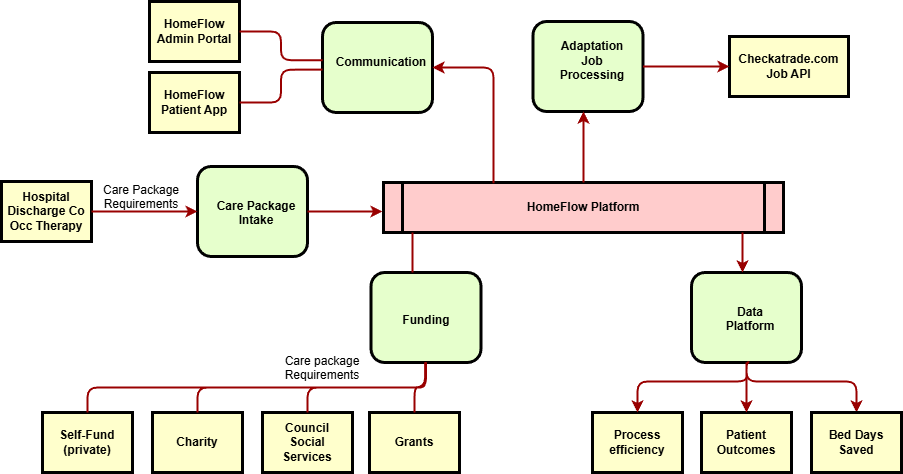 Demo Scope
‹#›
Our value to trusts and across the UK
TAM
£1.7bn
Cost of Delays of Discharge in UK
Cost of Addressable Discharge Needs in UK
SAM
£750m
Cost of Addressable Discharge Needs in 1 Trust
SOM
£7.5m
‹#›
Demo!
https://github.com/Purbai/Homeflow
‹#›
John's Discharge Journey: HomeFlow
Integration of regional resources
John, 78, admitted to a ward following a home fall due to Macular Degeneration
HomeFlow arranged Handrail install with Family
Day 3
Background
John assessed and deemed ‘fit for discharge’and sent home
£2.8k saving
Day 1in Ward
Streamlined discharge process
HomeFlowPredict potential needs with OT and DC
Automation from the point of data entry
‹#›
[Speaker Notes: Background: John, a 78-year-old patient, was admitted to the geriatric ward following a fall at home
Day 3: John was assessed and deemed medically fit for discharge and placed under Pathway 1. However, there was a three-day delay as he awaited a package of care and necessary adaptations to his home, such as a new bed & handrails to ensure his safety.
Day 6: Unfortunately, during the delay, John developed Hospital Acquired Pneumonia (HAP) and required further treatment from the medical team.
Day 10: After receiving treatment, John was again considered medically fit for discharge
Day 12: John was finally discharged home, with all necessary equipment and support now in place
Insight: The delay in discharge contributed to additional complications and costs to the NHS]
HomeFlow: Bringing Patients Home Faster, Healthier, and Hassle-Free
Thank you and we welcome questions!
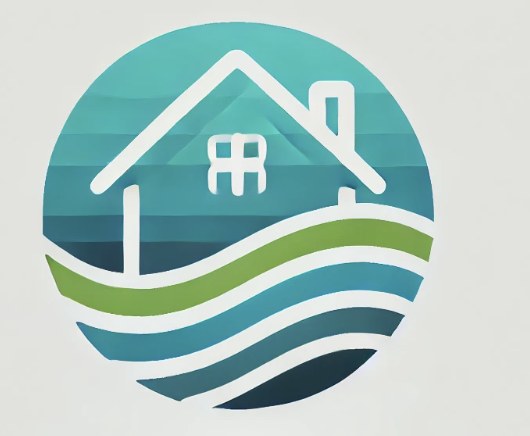 ‹#›
What can we do
Tailored Data Insights
East Buckinghamshire CCG
Lorem ipsum
Delay time
Dolor nec
West Buckingham Delay time
Ipsum dolor amet dolor
Potential Solutions
3 days
1 day
Lorem ipsum dolor sit 
amet nec at adipiscing 
risus at dolor porta
Short Term: Delivery in between WEst and East Buckingham 
Long Term: Investigate further the delay and find a long term solution. Predictive algorithms
Lorem ipsum dolor sit amet nec at adipiscing
Ordering of Stairlift
1
1
5 days
Lorem ipsum dolor sit 
amet nec at adipiscing 
risus at dolor porta
Short term: Utilise local API to source last minute installers
Long term: Long term contracts and sourcing a supply of installers and order stock
5 days
Lorem ipsum dolor sit amet nec at adipiscing
Delivery and installation of stairlift
2
2
7 days
4 days
Lorem ipsum dolor sit 
amet nec at adipiscing 
risus at dolor porta
Short Term: explore the difference. Increase locum rates in East Buckingham
Long term: Discuss with council to attract further social care workers to area.
Lorem ipsum dolor sit amet nec at adipiscing
Care provider allocation
3
3
‹#›
[Speaker Notes: In addition to procurement streamlining, data analysis can provide insights into e.g. Delivery and installation of equipment, Organisation of care providers]
Roadmap
Stage 1
Month 1-6: Product Validation
Stage 2
Stage 3
Stage 4
Initial contract with one Hospital Department (Acute Medical Unit)
Work with a software company to develop the application
Conduct user testing & work with Digpack on implementation
Consolidate contracts with local providers, procurement etc.
‹#›
[Speaker Notes: Month 1-6: Product Validation
Initial contract with one Hospital Department
Conduct user testing
Work with Digpack in implementation
Consolidate contracts with local providers, procurement etc. 
Month 6-18: Scale-Up
Initiate contracts with departments across the (same) hospital
Provide data insights to first department
Refine product based on user feedback
Secure contracts with hospitals across North & East London
Month 18-24: North & East London provision
Provide service to hospitals across North & East London
Secure contracts across London hospitals
Negotiate better prices with local suppliers, services and based on data insights from existing users
Refine data analytics process
Month 24-48: London-wide provision
Continue to validate product
Diversify contracts with providers
Offer data analytics service in addition to product provision going forward (now data analytics has been validated)]
Roadmap
Stage 1
Stage 2
Month 6-18: Scale-Up
Stage 3
Stage 4
Roll-out service departments across the (same) hospital
Start providing  data insights
Refine product based on user feedback
Secure contracts with hospitals across North & East London
‹#›
[Speaker Notes: Month 1-6: Product Validation
Initial contract with one Hospital Department
Conduct user testing
Work with Digpack in implementation
Consolidate contracts with local providers, procurement etc. 
Month 6-18: Scale-Up
Initiate contracts with departments across the (same) hospital
Provide data insights to first department
Refine product based on user feedback
Secure contracts with hospitals across North & East London
Month 18-24: North & East London provision
Provide service to hospitals across North & East London
Secure contracts across London hospitals
Negotiate better prices with local suppliers, services and based on data insights from existing users
Refine data analytics process
Month 24-48: London-wide provision
Continue to validate product
Diversify contracts with providers
Offer data analytics service in addition to product provision going forward (now data analytics has been validated)]
Roadmap
Stage 1
Stage 2
Stage 3
Month 18-24:              North & East London Roll-out
Stage 4
Negotiate better prices with local suppliers, services and based on data insights from existing users
Refine data analytics process
Secure contracts across London
‹#›
[Speaker Notes: Month 1-6: Product Validation
Initial contract with one Hospital Department
Conduct user testing
Work with Digpack in implementation
Consolidate contracts with local providers, procurement etc. 
Month 6-18: Scale-Up
Initiate contracts with departments across the (same) hospital
Provide data insights to first department
Refine product based on user feedback
Secure contracts with hospitals across North & East London
Month 18-24: North & East London provision
Provide service to hospitals across North & East London
Secure contracts across London hospitals
Negotiate better prices with local suppliers, services and based on data insights from existing users
Refine data analytics process
Month 24-48: London-wide provision
Continue to validate product
Diversify contracts with providers
Offer data analytics service in addition to product provision going forward (now data analytics has been validated)]
Roadmap
Stage 1
Stage 2
Stage 3
Stage 4
Month 24-48: London-wide provision
Continue to validate product
Offer data analytics service in addition to product provision going forward (now data analytics has been validated)
Diversify contracts with providers
‹#›
[Speaker Notes: Month 1-6: Product Validation
Initial contract with one Hospital Department
Conduct user testing
Work with Digpack in implementation
Consolidate contracts with local providers, procurement etc. 
Month 6-18: Scale-Up
Initiate contracts with departments across the (same) hospital
Provide data insights to first department
Refine product based on user feedback
Secure contracts with hospitals across North & East London
Month 18-24: North & East London provision
Provide service to hospitals across North & East London
Secure contracts across London hospitals
Negotiate better prices with local suppliers, services and based on data insights from existing users
Refine data analytics process
Month 24-48: London-wide provision
Continue to validate product
Diversify contracts with providers
Offer data analytics service in addition to product provision going forward (now data analytics has been validated)]
Appendix
‹#›
Solution Architecture Max
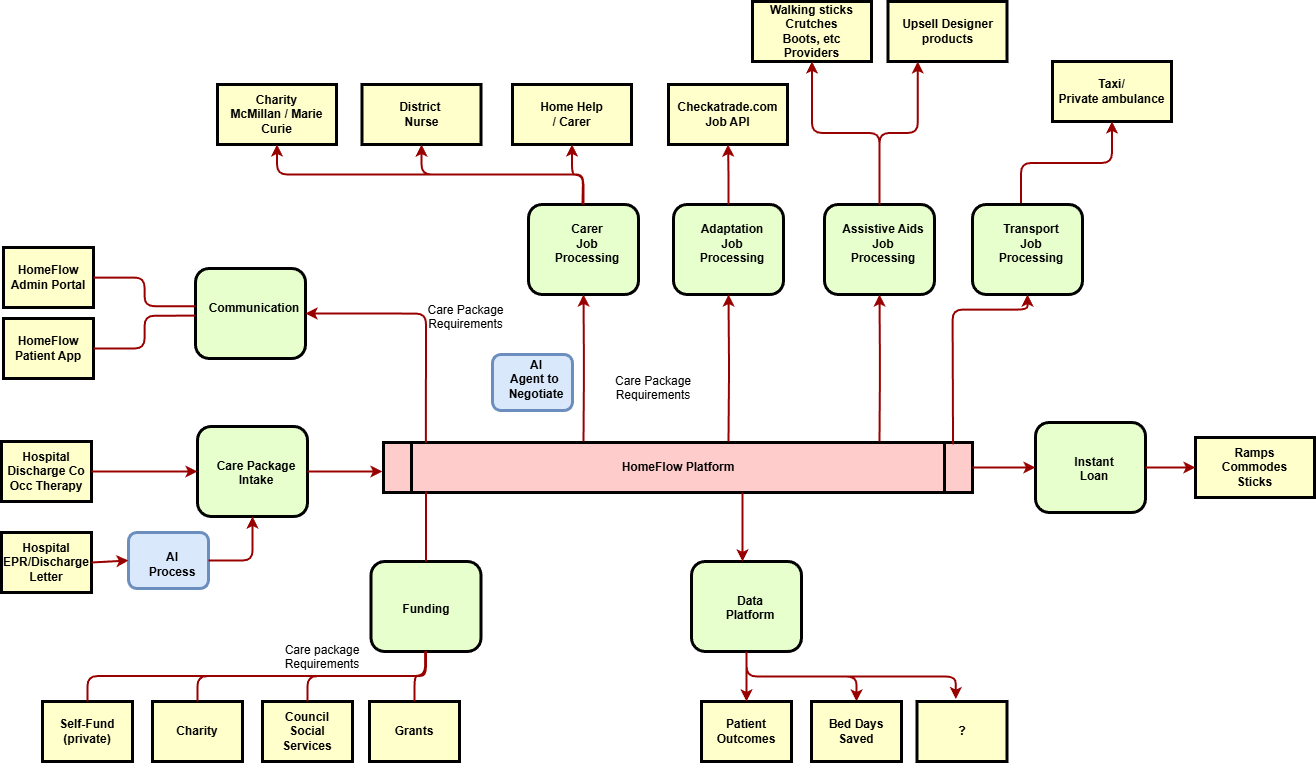 ‹#›
Looking ahead: Considerations
03
02
01
Donec risus dolor porta venenatis 
Pharetra luctus felis
Proin in tellus felis volutpat
Donec risus dolor porta venenatis 
Pharetra luctus felis
Proin in tellus felis volutpat
Donec risus dolor porta venenatis 
Pharetra luctus felis
Proin in tellus felis volutpat
Data processing and confidentiality
‹#›
HomeFlow: Streamlining discharge
03
02
01
Homeflow will aim to collect and analyse data to help in finding root and community specific causes as well as potential preventative measures.
Homeflow will aim to integrate regional resources to enable a more efficient allocation of resources
Homeflow will aim to streamline and optimise the current system with automated forms and a dedicated team to utilising current online resources to aid more efficient resource allocation
HomeFlow
Worsening Crisis
Lack of local integration of resources
Current Delays in resource allocation for care
Problem
‹#›
John's Discharge Journey: Current Situation
Background: John, a 78-year-old patient, was admitted to the geriatric ward following a fall at home
Day 3: John was assessed and deemed medically fit for discharge and placed under Pathway 1. However, there was a three-day delay as he awaited a package of care and necessary adaptations to his home, such as a new bed & handrails to ensure his safety.
Day 6: Unfortunately, during the delay, John developed Hospital Acquired Pneumonia (HAP) and required further treatment from the medical team.
Day 10: After receiving treatment, John was again considered medically fit for discharge
Day 12: John was finally discharged home, with all necessary equipment and support now in place
Insight: The delay in discharge contributed to additional complications and costs to the NHS
‹#›
[Speaker Notes: (400*9 = >£3600)]
John's Discharge Journey: HomeFlow
Background: John, a 78-year-old patient, was admitted to the geriatric ward following a fall at home
Day 1: The OT and Discharge coordinator used HomeFlow arranged a quick turnaround install of a handrail and a new bed to ensure his safety.
Day 3: John was assessed and deemed medically fit for discharge and placed under Pathway 1. 
Day 4: John was discharged home, with all necessary equipment and support now in place
Insight: HomeFlow saved John being in Hospital for 8 days more than necessary
‹#›
[Speaker Notes: (400*9 = >£3600)  can move to end]